Синтаксический анализ для«встроенных» языков
Андрей Бреслав
Соавторы: A. Annamaa, V. Vene
(University of Tartu, Estonia)
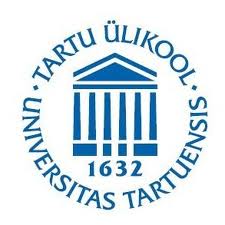 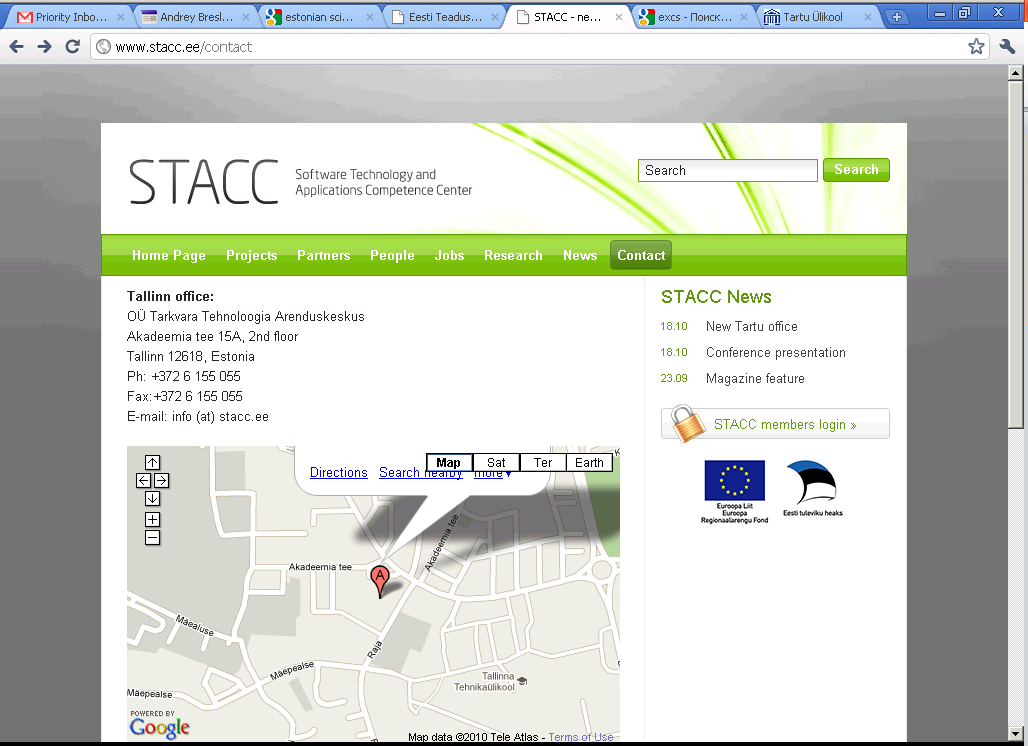 Немного о предмете
SELECT id, date, title 
    FROM Orders 
    WHERE (user_id=239) AND (completed=FALSE) 
    ORDER BY date ASC
SQL-Запросы
Наша
Программа
База данных
Данные
Как работает «Наша программа»
SQL-Запросы
Наша
Программа
База данных
Данные
public PreparedStatement selectOrders(
                   int userId, boolean completedOnly, 
                   boolean ascOrder) {
  String sql = "SELECT id, date, title," + 
                   "FROM Orders" +
                   "WHERE (user_id=" + userId;
  if (completedOnly)
    sql += "AND (completed=FALSE)";
  sql += "ORDER BY date";
  sql += (ascOrder) ? "ASC" : "DESC";

  return ConnectionProvider.conn.prepareStatement(sql);
}
Кто заметил ошибки?
SQL-Запросы
Наша
Программа
База данных
Данные
public PreparedStatement selectOrders(
                   int userId, boolean completedOnly, 
                   boolean ascOrder) {
  String sql = "SELECT id, date, title," + 
                   "FROM Orders" +
                   "WHERE (user_id=" + userId;
  if (completedOnly)
    sql += "AND (completed=FALSE)";
  sql += "ORDER BY date";
  sql += (ascOrder) ? "ASC" : "DESC";

  return ConnectionProvider.conn.prepareStatement(sql);
}
Постановка задачи
Статически обнаруживать 
	синтаксические ошибки 
	в SQL-запросах внутри Java-строк 
    и сообщать о них пользователю, 
	не запуская его программу
Что кроме SQL?
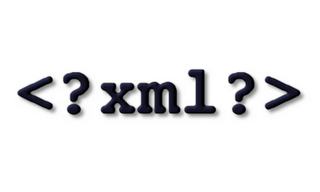 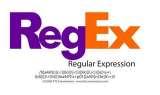 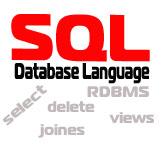 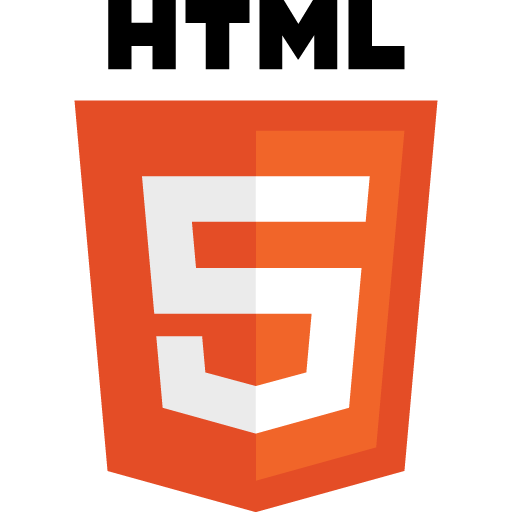 URI:
git+ssh://foo.bar.com:foo.git
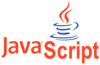 String.format(“Foo %s, %d bar!”, s, x);
Общая схема решения
Общая схема решения
Abstract Strings
String sql = "SELECT id";
if (needNames)
  sql += ", name";
sql += "FROM People WHERE age <= " + maxAge;
if (minAge >= 0)
  sql += "AND age >= " + minAge;

connection.prepareStatement(sql);
Где аппроксимация?
Сокращение: 
  AS? := (AS | "")
"SELECT˽id" ",˽name"? "FROM˽People˽WHERE˽age˽<=˽"
                                 age ("AND˽age˽>=˽" minAge)?
Время работы
Abstract Parsing
Bison
LR-Разбор
Множествострок (REG)
Управляющие
таблицы
Вход
Abstract
Parser
Сообщения
об
ошибках
Стек состояний
Управляющие таблицы не меняются(для данного языка)
Измененяемое состояние:
Стек состояний парсера
Позиция считывающей головки
Основная идея абстрактного разбора
Для каждой позиции во входном автомате
Вычислить множество всех возможных стеков состояний парсера
Упр. таблицы
Алгоритм
a
b
c
e
d
Время работы
Поиск контрпримеров
Пользователю нужно показать, какую именно неправильную строку может сформировать его программа
Контрпример – путь в графе стеков, заканчивающийся ошибочным состоянием
Обычно нас интересует самый короткий контрпример
Как решать?
a
b
c
e
d
Контрпримеры:
      - a(bc)+e
      - ab(cb)+d
Технические требования
Нужно сообщать об ошибках в процессе написания кода
нужны инкрементальные алгоритмы

Подход должен единообразно поддерживать разные встроенные языки


Хотелось бы просто описывать синтаксис (контекстно-свободной) грамматикой
Не хотелось бы создавать такие грамматики вручную. Лучше взять готовую, например, из стандарта языка.
Грамматики, приводимые в стандартах, содержат множество неоднозначностей
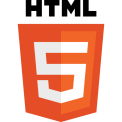 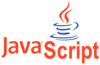 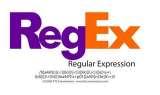 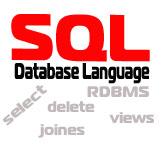 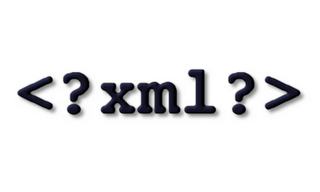 Что я не рассказал
Abstract GLR-Parsing
Возможность работать с неоднозначными грамматиками
Abstract Lexical Analysis
Входной алфавит парсера на самом деле не Unicode, а алфавит лексем: ключевых слов, идентификаторов, констант...
Как сконвертировать один автомат в другой?
Как проверять отсутствие опечаток в идентификаторах
Автоматические тесты
[Открытый вопрос] Булевские грамматики
Метод можно обобщить так, что для любого автоматного предиката можно
Проверить его истинность на регулярном множестве строк
Найти кратчайший контрпример
Темы дипломных работ
[М] Использование булевских грамматик и  Abstract Parsing для обнаружения опечаток в идентификаторах

[М] Мспользование булевских грамматик для реализации автодополнения идентификаторов в SQL-запросах

[Б] Оптимизация регулярной абстракции: ограничивать глубину стека только там и так, где и как это необходимо

[Б] Оптимизация потребления памяти GLR Abstract Parsing – разработка и реализация эффективных структур данных для хранения множества множеств стеков